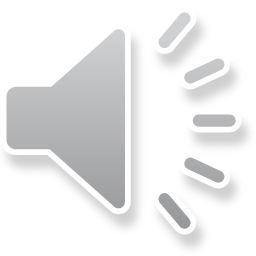 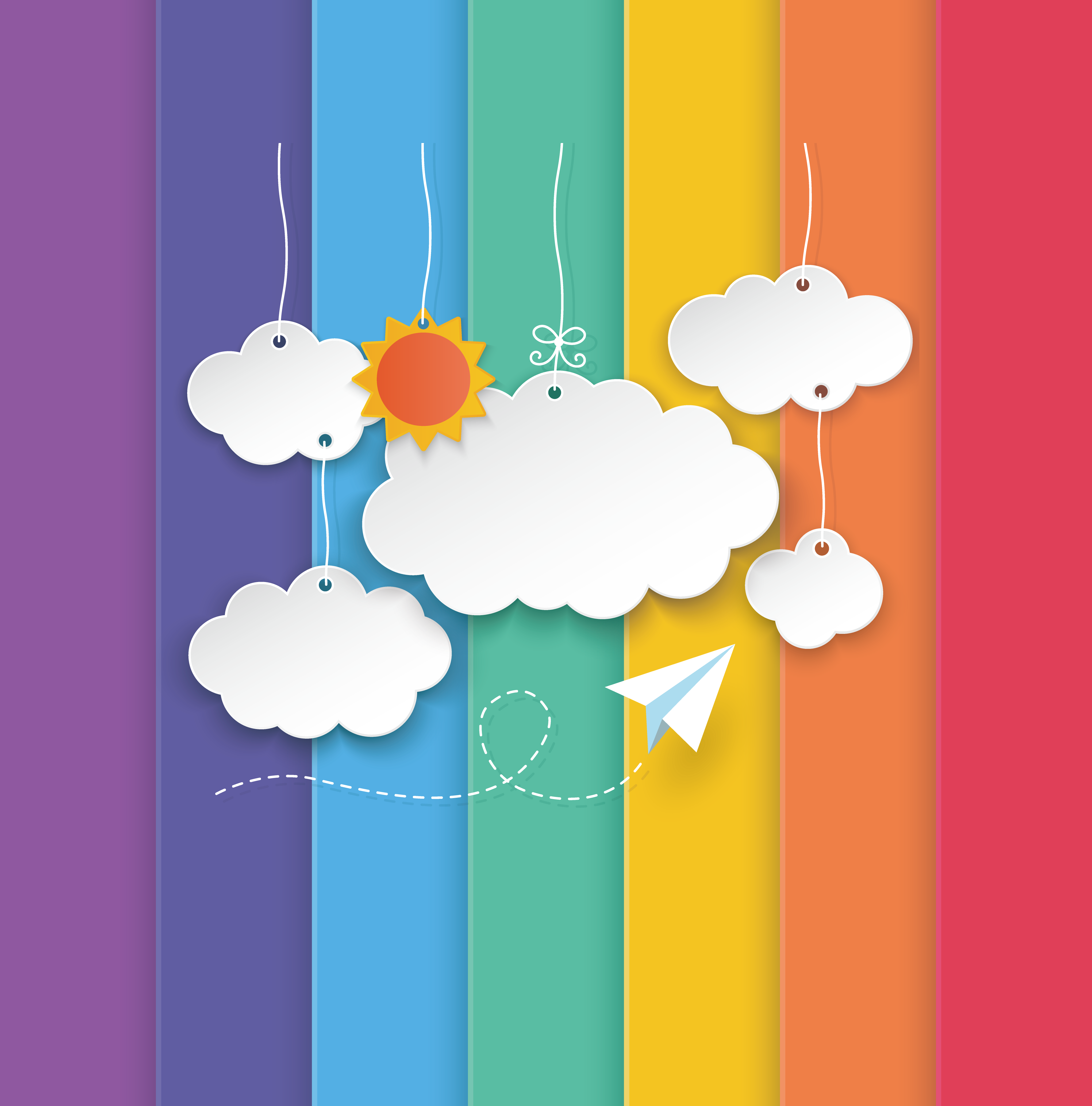 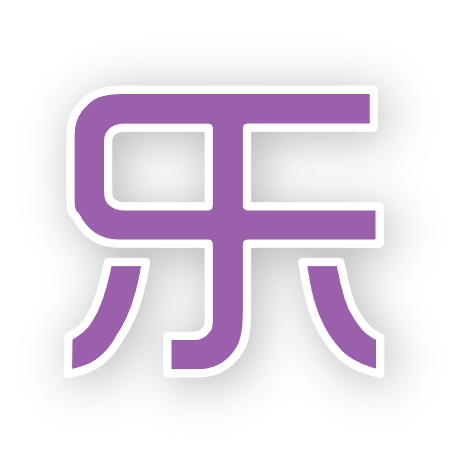 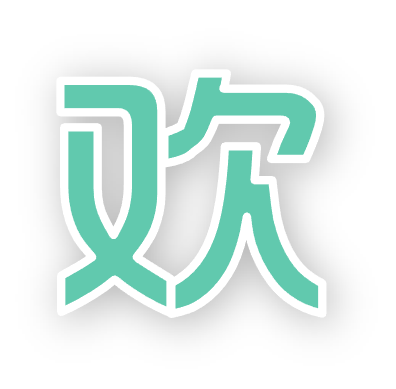 成
长
相
册
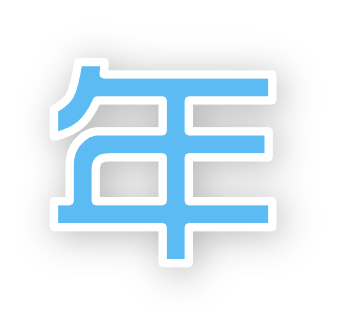 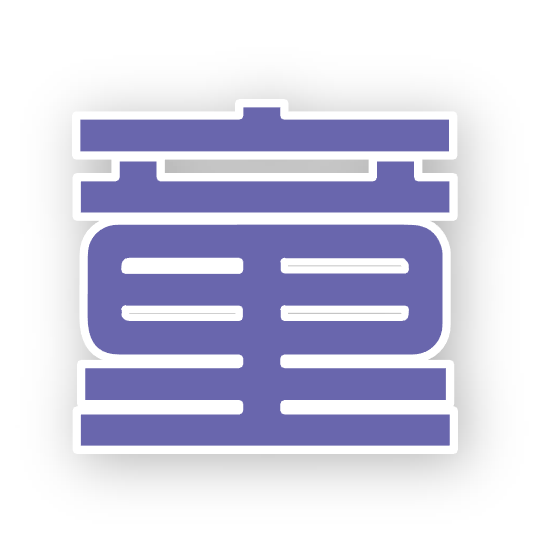 Happy
Baby
Happy
Baby
我的宝贝每天都希望你快些长大
天真 快乐 健康 
是妈妈对你一生的祝福
Happy
Baby
Happy
Baby
Happy
Baby
我的宝贝每天都希望你快些长大
天真 快乐 健康 
是妈妈对你一生的祝福
Happy
Baby
Happy
我的宝贝每天都希望你快些长大
天真 快乐 健康 
是妈妈对你一生的祝福
Baby
Happy
Baby
Happy
Baby
我的宝贝每天都希望你快些长大
天真 快乐 健康 
是妈妈对你一生的祝福
Happy
Baby
我的宝贝每天都希望你快些长大
天真 快乐 健康 
是妈妈对你一生的祝福
Happy
Baby
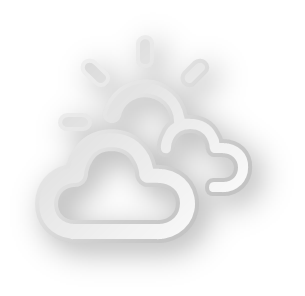 Happy
Baby
我的宝贝每天都希望你快些长大
天真 快乐 健康 
是妈妈对你一生的祝福
Happy
Baby
Happy
Baby
我的宝贝每天都希望你快些长大
天真 快乐 健康 
是妈妈对你一生的祝福
Happy
Baby
我的宝贝每天都希望你快些长大
天真 快乐 健康 
是妈妈对你一生的祝福